Deterministic Finite Automaton for Scalable Traffic Identification: the Power of Compressing by Range
Authors: Rafael Antonello, Stenio Fernandes, Djamel 	Sadok, Judith Kelner, Geza Szabo
Publisher: NOMS(Network operations and 	management symposium), 2012
Present: Pei-Hua Huang
Date: 2014/12/24
Department of Computer Science and Information Engineering 
National Cheng Kung University, Taiwan R.O.C.
INTRODUCTION
Decreasing the complexity of matching procedures and reducing the memory consumption of DFAs are the main goals of research studies in this field
RCDFA(Ranged Compressed DFA) is based on the following key observation: several consecutive transitions lead to the same destination state
Smart transition representations result in huge space savings over a standard DFA
2
Computer & Internet Architecture Lab
CSIE, National Cheng Kung University
Motivational Example
Suppose the DFA created for ^\x01[\x08\x09][\x03\x04] uses the ASCII table as its input alphabet, it has 5 * 256 = 1280 transitions
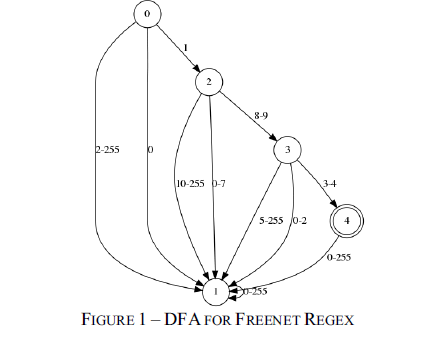 3
Computer & Internet Architecture Lab
CSIE, National Cheng Kung University
Converting DFA to RCDFA
Separating the traditional transitions from the ranged transitions decreased the number of transitions from 1280 to 2 regular transitions and 8 ranged transitions
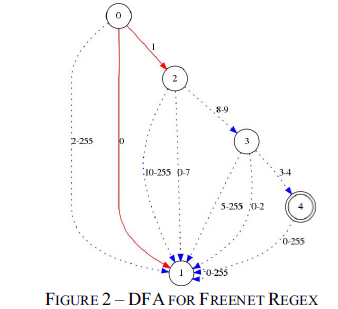 4
Computer & Internet Architecture Lab
CSIE, National Cheng Kung University
DFA and RCDFA Equivalence
New machine represents consecutive transitions going to the same destination state as a unique ranged transition
tm-n => ql  for character ranges cm…cn , where n ≥ m and δ (qi , cj) = ql
Q is the finite set of states, Σ is a finite set of input symbols, δrcdfa(si, (cm, cn)) = δdfa(si, cj) ∀s ∈ Q and c ∈ Σ for j varying from m to n where n ≥ m
5
Computer & Internet Architecture Lab
CSIE, National Cheng Kung University
Converting DFA to RCDFA
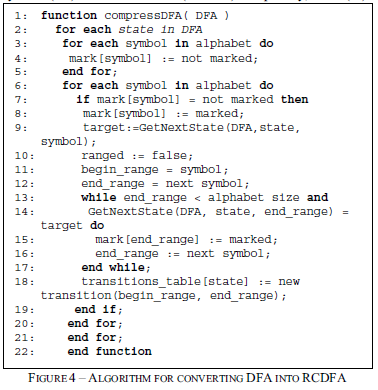 6
Computer & Internet Architecture Lab
CSIE, National Cheng Kung University
Combining Models
RCDFA is orthogonal and very suitable for default transitions’ based models
RCDFA can be applied over D2FA and Fast Compression with minor adaptations
7
Computer & Internet Architecture Lab
CSIE, National Cheng Kung University
EXPERIMENTAL RESULTS
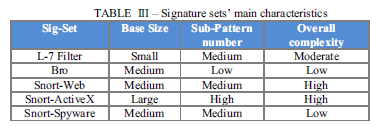 8
Computer & Internet Architecture Lab
CSIE, National Cheng Kung University
EXPERIMENTAL RESULTS
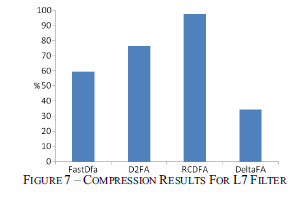 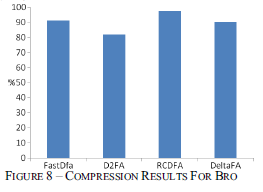 9
Computer & Internet Architecture Lab
CSIE, National Cheng Kung University
EXPERIMENTAL RESULTS
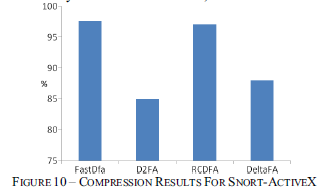 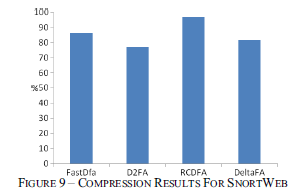 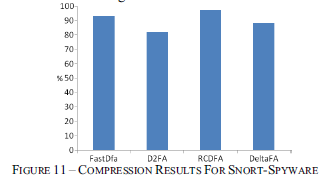 10
Computer & Internet Architecture Lab
CSIE, National Cheng Kung University
EXPERIMENTAL RESULTS
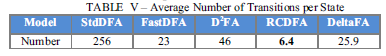 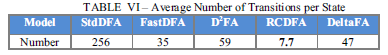 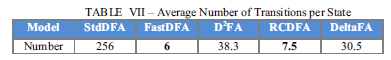 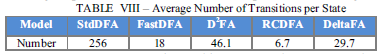 11
Computer & Internet Architecture Lab
CSIE, National Cheng Kung University
EXPERIMENTAL RESULTS
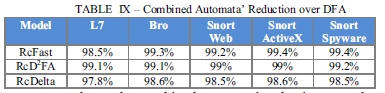 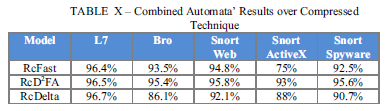 12
Computer & Internet Architecture Lab
CSIE, National Cheng Kung University